Geoscience Terminology Working Group
Mark Rattenbury
GNS Science, New Zealand
Chair, GTWG
Presentation for the Joint Research Centre, European Commission, Ispra, Italy: 28 October 2015
Geoscience Terminology Working Group
Supports geoscience information interoperability through terminology development 
Develops and enables vocabularies for geoscience information systems
Liaises with semantic interoperability groups in related communities
Members are information modelling specialists, technical experts in all areas of geoscience, regional geological experts
Currently 26 members from Australia, Canada, China, Denmark, Finland, France, Germany, Great Britain, Italy, New Zealand, Russia, Slovenia, Sweden and USA
Wider participation through other CGI working groups and OneGeology communications
Annual face-to-face meetings (St Petersburg, Tucson, Ispra) and through shared Google Group folders and email list
IUGS-CGI: Commission for the Management and Application of Geoscience Information
Concept Definition Task Group (est. 2007)
Multi-lingual Thesaurus Working Group (est. 2003)
2013
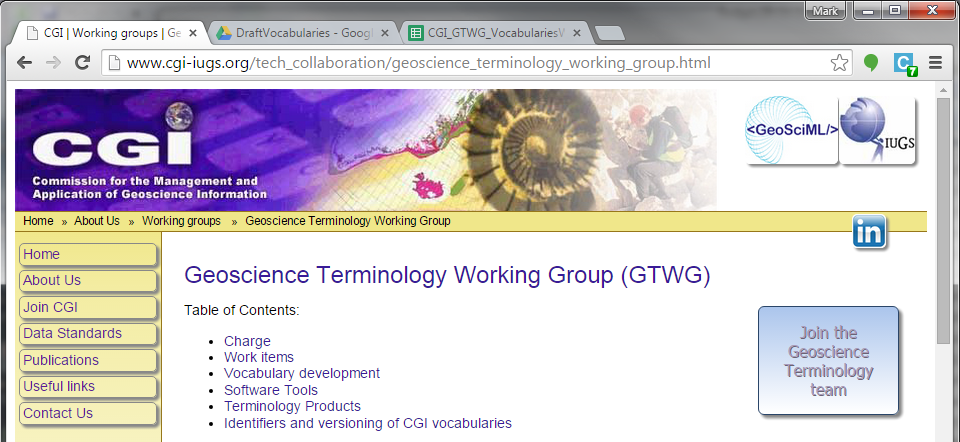 GeoSciML
geology model development,
OGC Standards Working Group
EarthResource ML
mineral resource model development, CGI Working Group
Geoscience Terminology Working Group
vocabulary development
Multi-lingual versioning
Other groups requiring semantic interoperability for geoscience themes
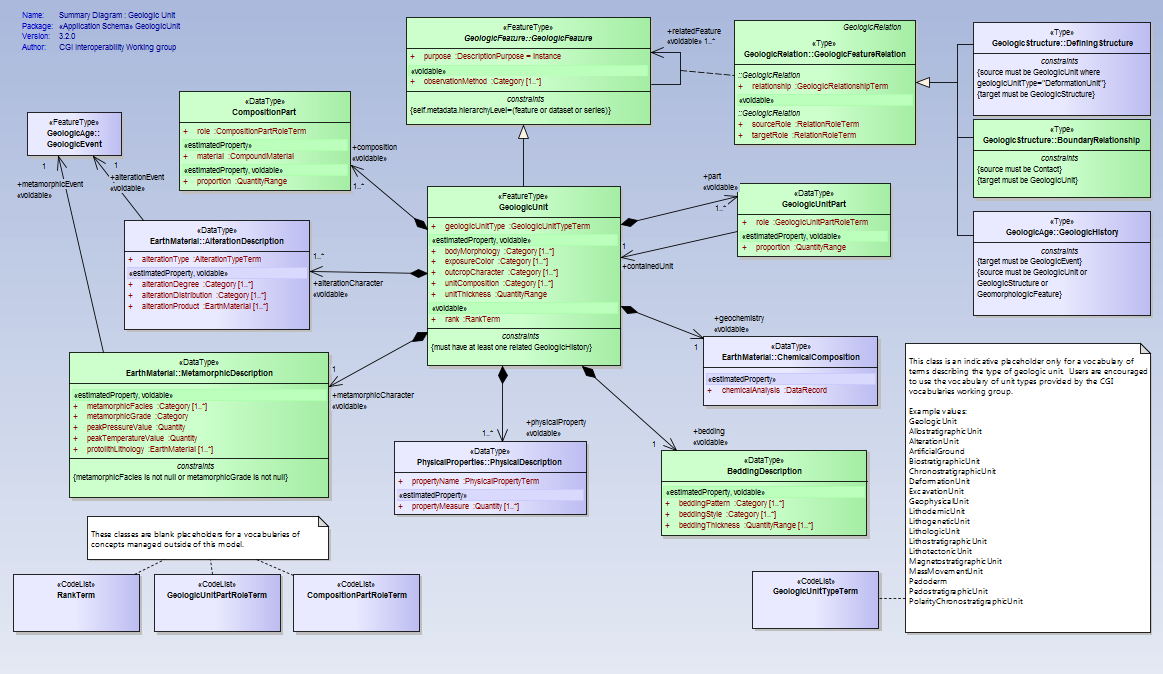 Vocabularies driven by data interoperability requirements e.g. GeoSciML, ERML
In review
Adopted 
(pre 2011)
Adopted 
(since 2012)
Proposed and/or required
Draft
Vocabulary process
Identify/propose & 
assign shepherd
Seek and research usage
Amend, improve
Create draft vocabulary
Adopt and publish
Invite review
Incorporate changes
commodityCode : hierarchical earth resource commodity types
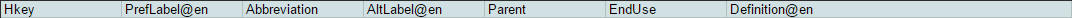 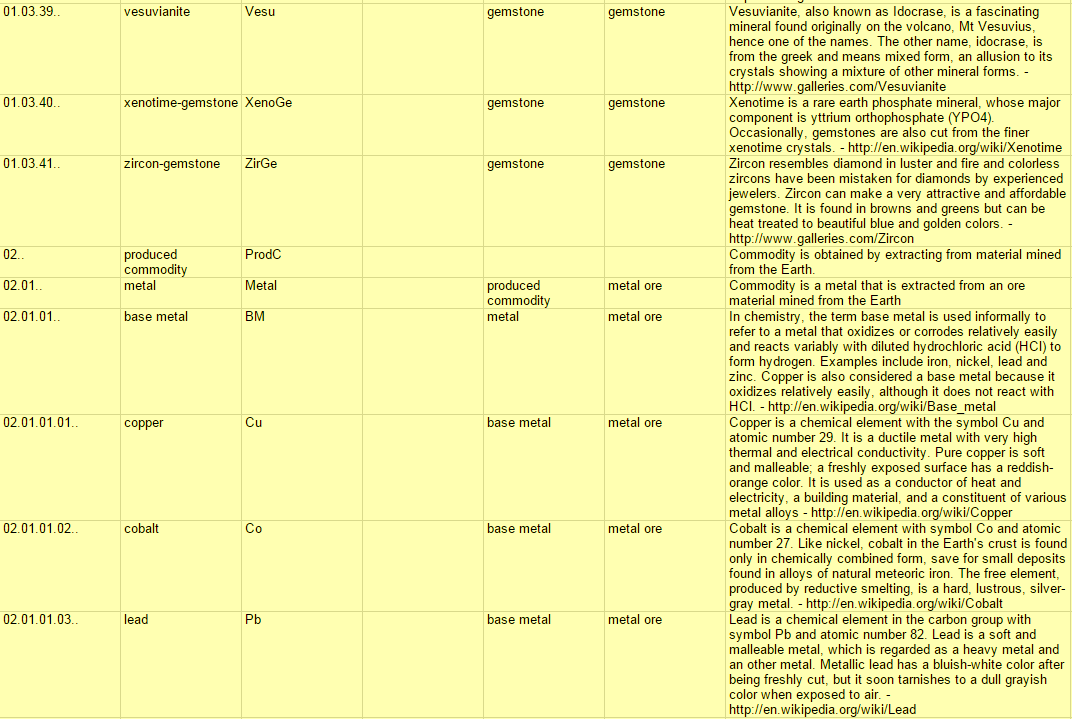 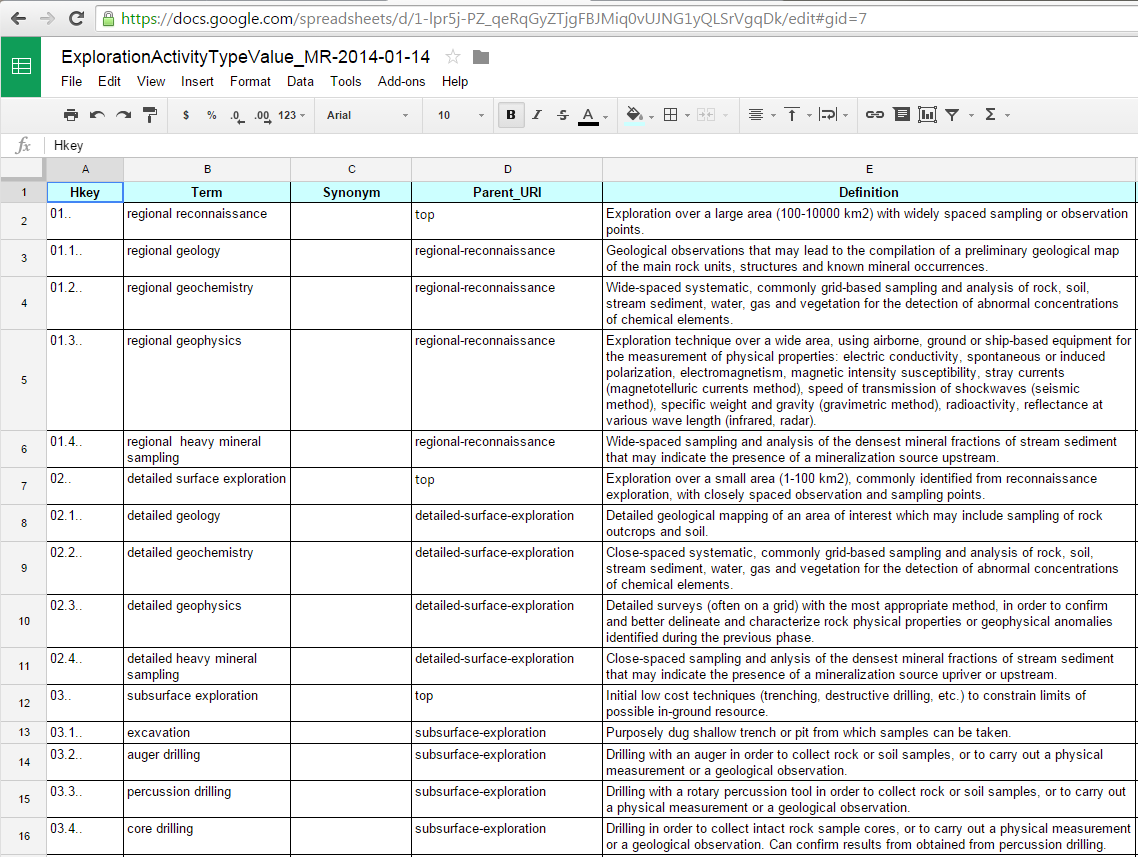 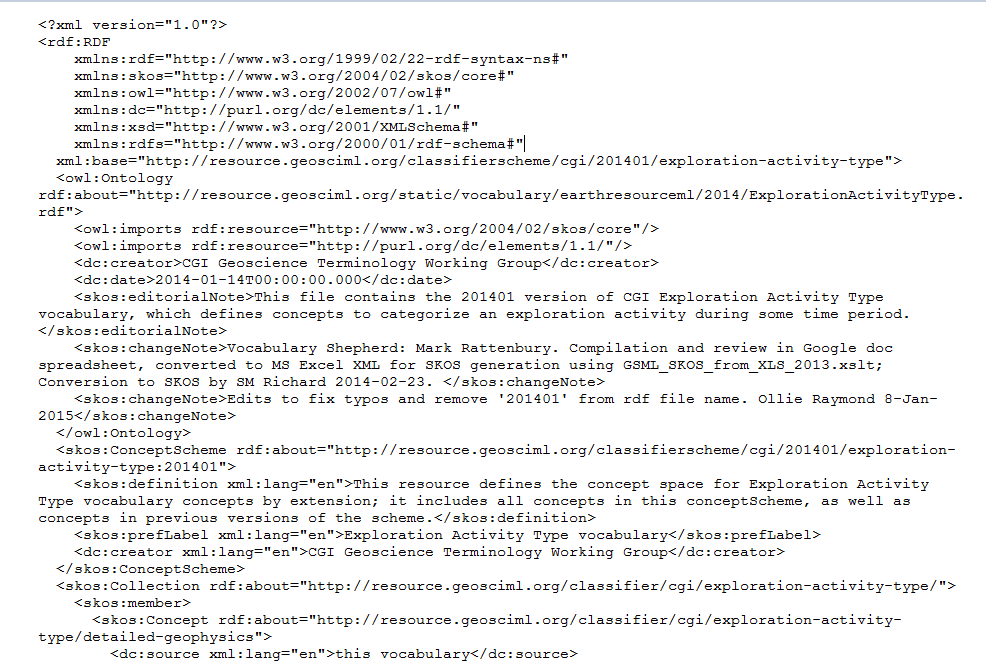 SKOS-encoded RDF formatted file
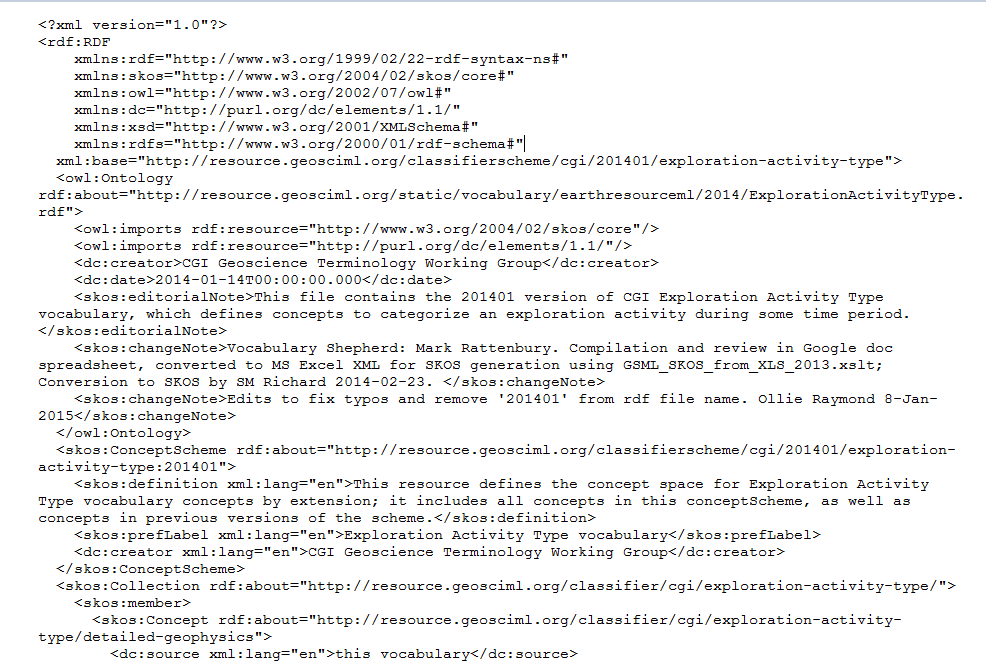 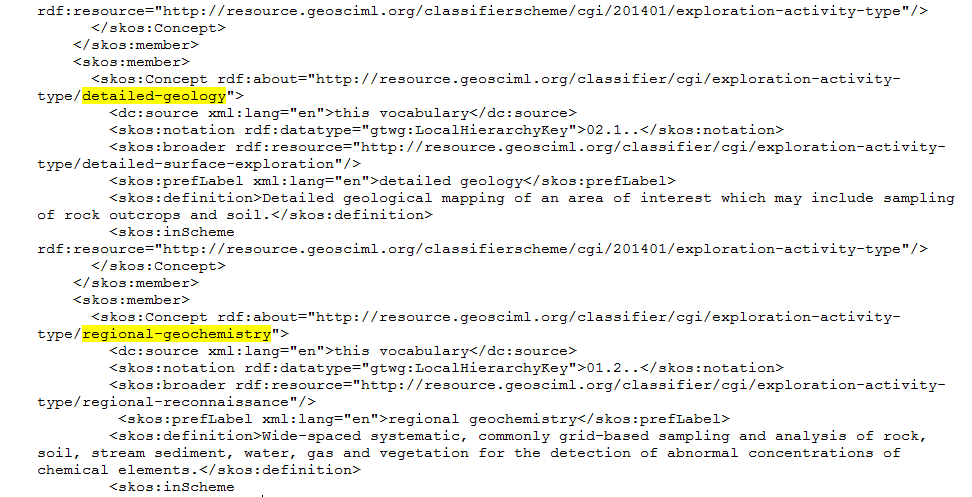 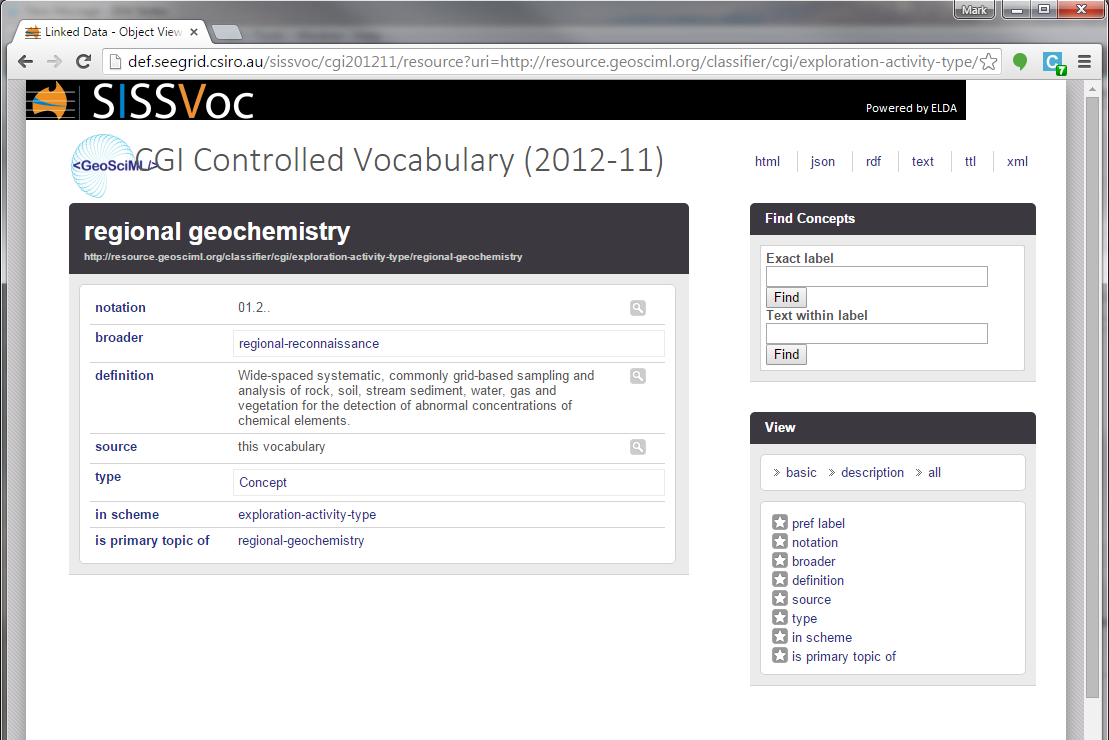 http://resource.geosciml.org/classifier/cgi/exploration-activity-type/regional-geochemistry
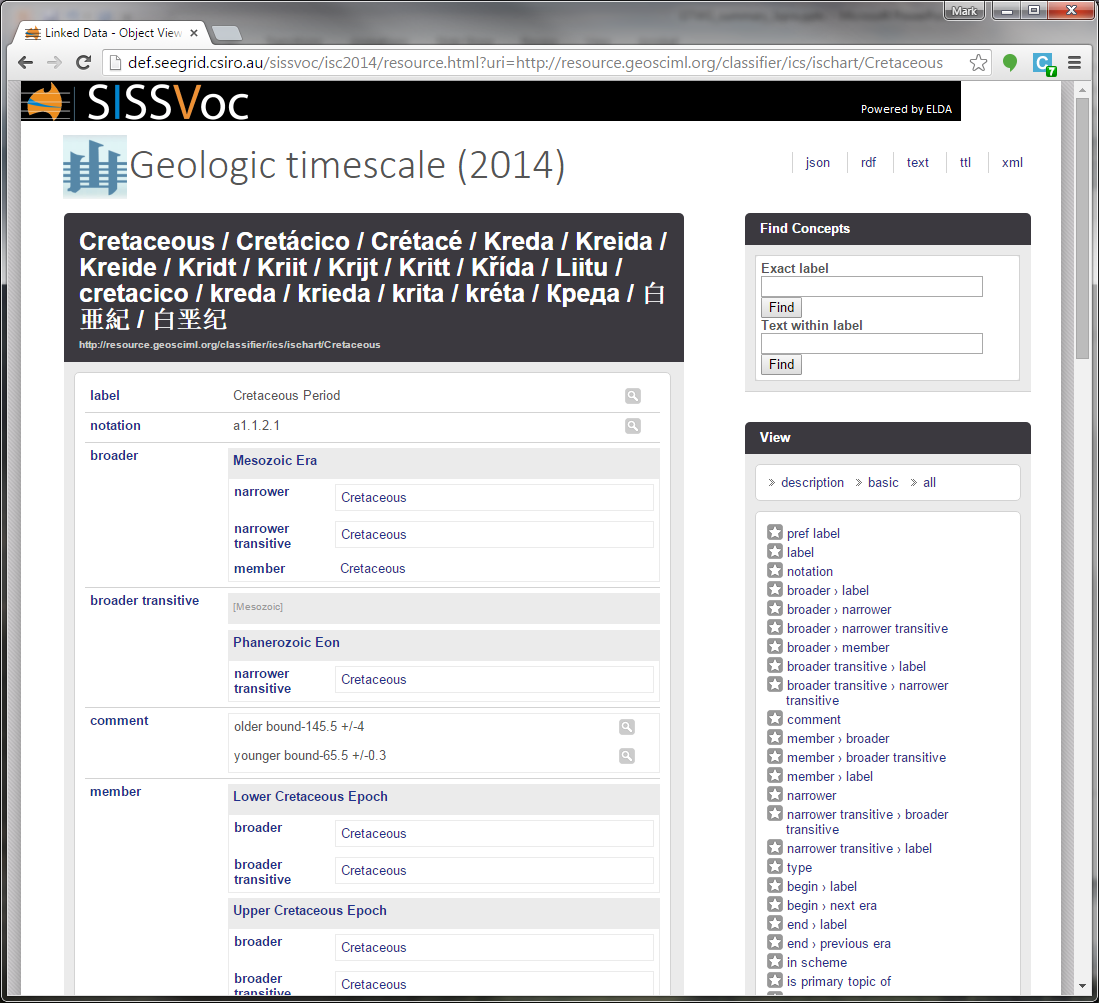 multi-lingual
hierarchical
defined
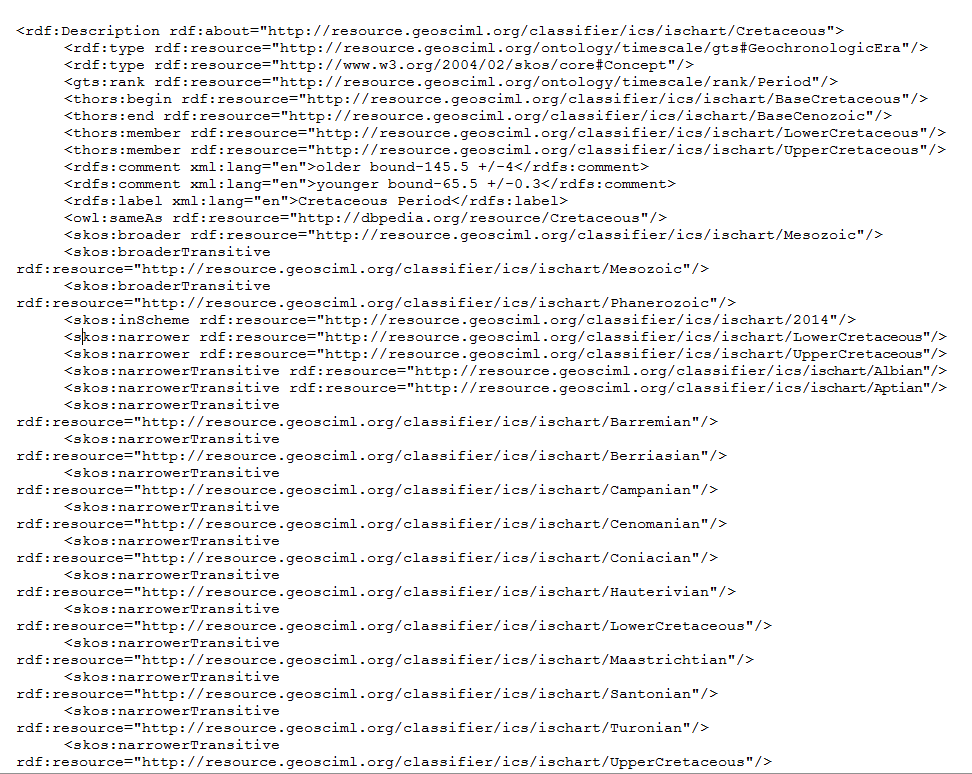 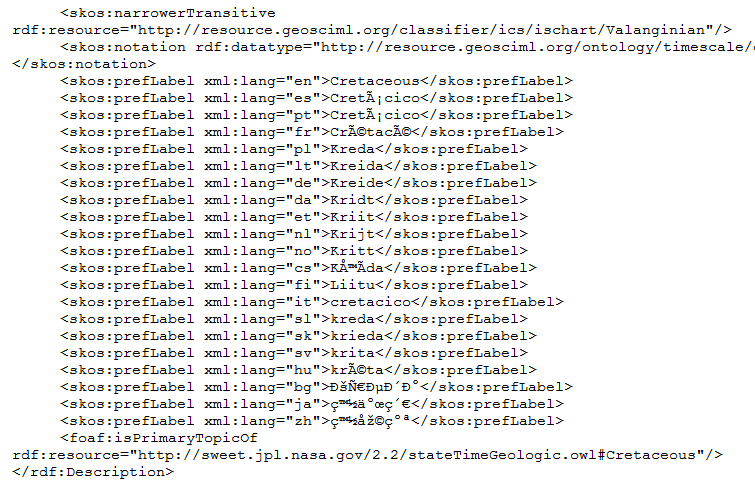 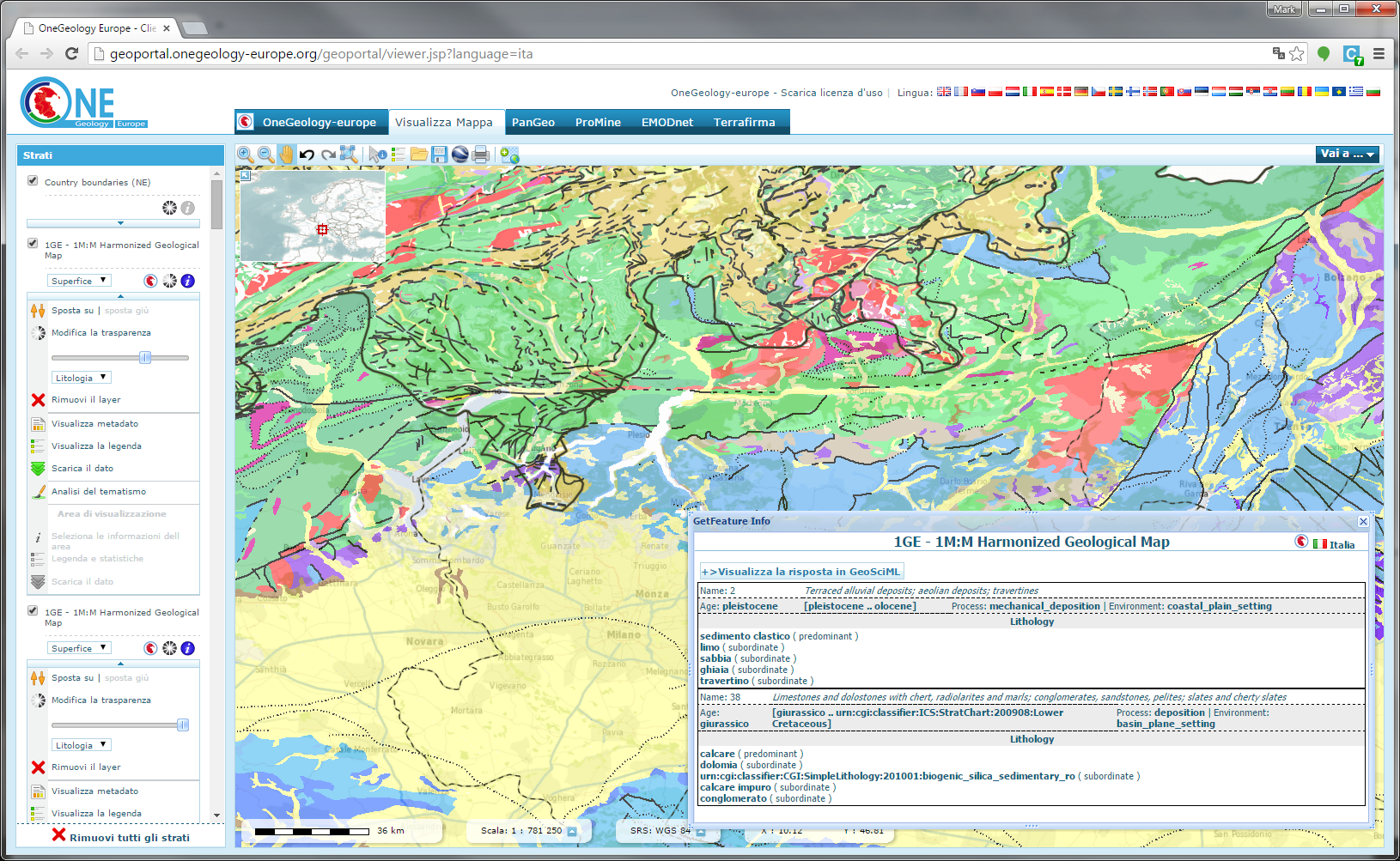 Geoscience Terminology Working Group
GeoSciML
geology model development,
OGC Standards Working Group
EarthResource ML
mineral resource model development, CGI Working Group
Geoscience Terminology Working Group
vocabulary development
Multi-lingual versioning
Other groups requiring semantic interoperability for geoscience themes